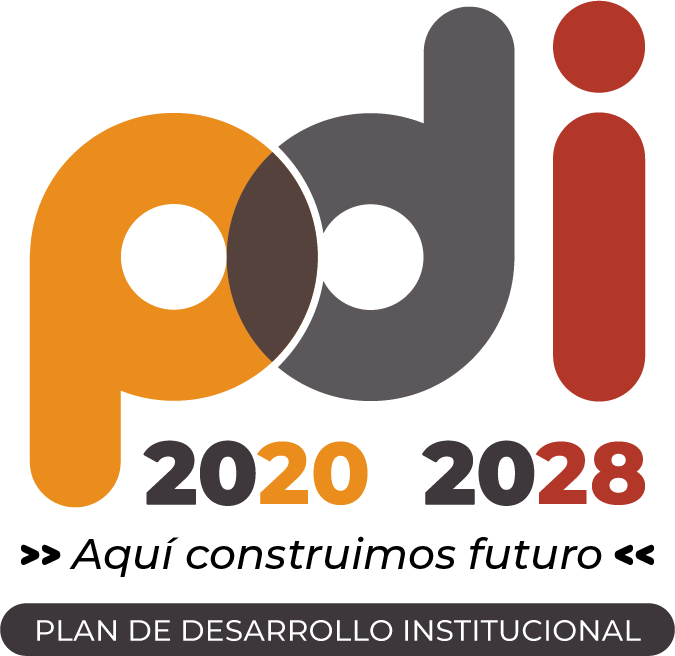 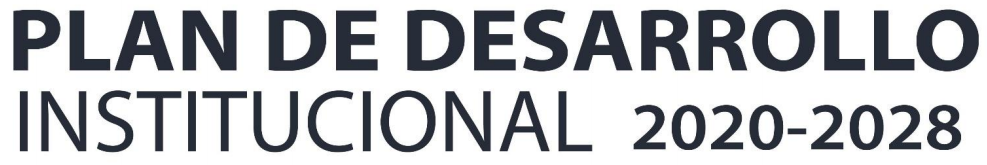 42
Proyecto
Acompañamiento Integral e Inclusión con enfoque diferencial 
para la calidad de vida y el bienestar institucional
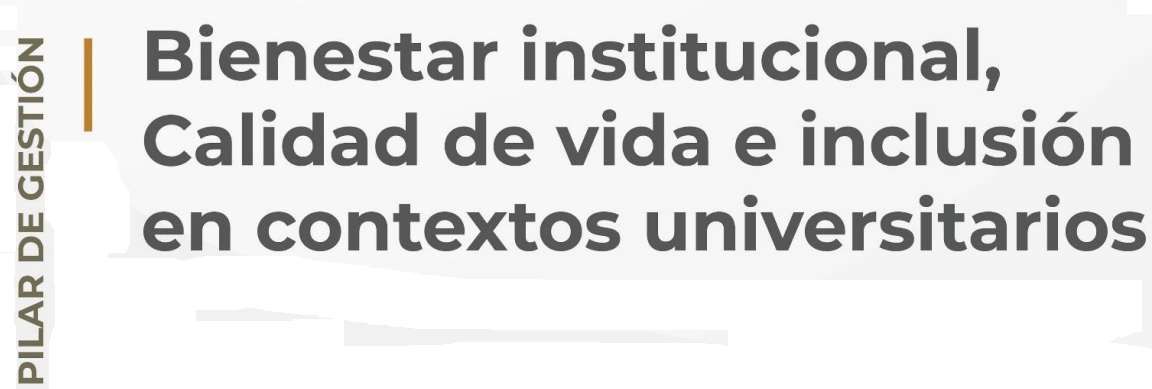 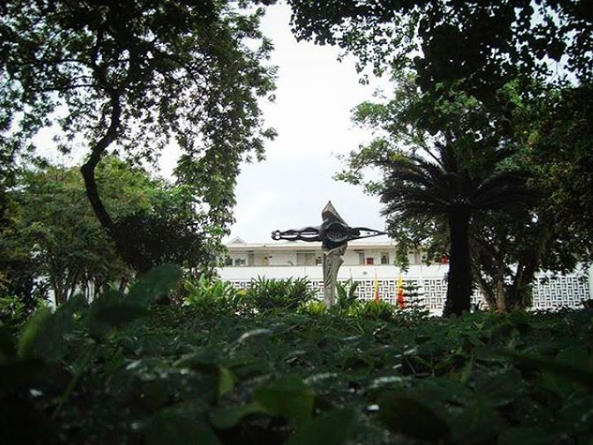 Nota: El portafolio de proyectos se construye de acuerdo con el horizonte de tiempo del período Rectoral (2020 -2023), por lo tanto, se proyectaron las metas de los proyectos al año 2025 mientras se surtía el proceso de elección de Rector.  Una vez elegido, se realizará el proceso de fortalecimiento del PDI y actualización/formulación de proyectos articulados al nuevo periodo Rectoral para el período 2025 - 2028 (fecha límite: 25 de junio de 2025)
Información general del proyecto
42. Acompañamiento Integral e Inclusión con enfoque diferencial 
para la calidad de vida y el bienestar institucional
Identificación del problema, necesidad u oportunidad
Alto índice de vulnerabilidad multidimensional de poblaciones diversas para el acceso, permanencia y egreso de la educación superior:
 
La población estudiantil de la Universidad Tecnológica de Pereira presenta  un alto índice de vulnerabilidad multidimensional sobretodo en poblaciones diversas, lo cual se convierte en obstáculo para el acceso, permanencia y egreso a la educación superior;  aspectos como la Vulnerabilidad socioeconómica por ausencia de apoyo económico por parte de proveedores; desempleo; pérdida de beneficios,  inestabilidad económica, cambios socio familiares y/o fenómenos ambientales que afectan la economía familiar; además,  las débiles redes de apoyo familiar y social y la falta de motivación, inciden directamente en la deserción  estudiantil. 
 
Por otra parte, la deficiencia en las habilidades académicas (lectura, escritura, comprensión, matemáticas y pensamiento crítico), son barreras para el desarrollo cognitivo, lo que implica generar estrategias pedagógicas de acompañamiento psicoacadémico que fortalezcan aspectos como: la percepción, atención, memoria, lenguaje y emoción, así como los vocacionales implicados en el aprendizaje. 
 
Con base en el estudio de calidad de vida 2019-1 realizado por la Vicerrectoría de Responsabilidad Social y Bienestar Universitario, cuya población objetivo se concentró en estudiantes de pregrado y postgrado, identifica factores de riesgo como: hábitos inadecuados de alimentación, sedentarismo, déficit y problemas de sueño, adicciones, depresión, enfermedades asociadas con la salud mental, salud sexual,  entre otros que implican poner especial atención, tanto a los satisfactores básicos de bienestar que son la alimentación y la salud, como a otros que son de las dimensiones complejas de lo humano.
 
Finalmente, al ser la universidad un microsistema que refleja la realidad social del entorno, toma singular importancia el abordaje tanto de los derechos humanos como del derecho internacional humanitario, horizontes éticos que implican el reconocimiento de los sujetos específicos de derechos, desde un marco de inclusión, equidad y dignificación. En este aspecto la mayor dificultad que se presenta en la institución frente a las poblaciones diversas es el auto reconocimiento. Así mismo, los sistemas institucionales no están diseñados con categorías que contemplen las características de ciudadanías diversas con enfoque de derechos, flexibilidad y género;  por lo que es necesario fortalecer  estrategias de inclusión correspondientes a disminuir las brechas y barreras en los procesos de enseñanza aprendizaje, adaptación y vinculación en la vida universitaria, en los procesos organizacionales, así como los procesos de investigación, extensión que corresponden a los factores misionales de la institución.
42. Acompañamiento Integral e Inclusión con enfoque diferencial 
para la calidad de vida y el bienestar institucional
Identificación del problema, necesidad u oportunidad
42. Acompañamiento Integral e Inclusión con enfoque diferencial 
para la calidad de vida y el bienestar institucional
La Universidad Tecnológica de Pereira propende por dar cumplimiento a las acciones que permitan y garanticen el acceso, la permanencia y egreso exitoso de la población que hace parte de la Institución, de los cuales se tiene como referentes los estándares normativos nacionales, por lo tanto el objetivo es brindar un acompañamiento integral y permanente de acuerdo a las poblaciones vulnerables, entendiéndose la vulnerabilidad como multidimensional, es decir donde se abarque otros aspectos como lo son biopsicosociales, socioeconómicos, socioculturales, biológicos, condiciones físicas, entre otros; reconociendo la diversidad étnica, cultural y social, con el fin de lograr la inclusión y las necesidades educativas especiales.
 
Mediante los procesos de Acompañamiento integral se generan acciones enfocadas al apoyo desde lo socioeconómico a través de la gestión de convenios, alianzas, recursos propios, donaciones y demás oportunidades que se den para alivianar los gastos que implican la asistencia a la universidad y su proceso académico.
 
En relación al proceso de Adaptación a la Vida Universitaria, en sus componentes del ser y del hacer se desarrollarán actividades individuales y grupales en las diferentes fases de su carrera tecnológica o profesional.
 
Dentro de la estrategia de inclusión se realizará plan de acción donde participen en su construcción todas las poblaciones vulnerables con enfoque diferencial, para el mejoramiento de la calidad de vida y el desarrollo de su bienestar.
Descripción del proyecto
42. Acompañamiento Integral e Inclusión con enfoque diferencial 
para la calidad de vida y el bienestar institucional
General
Objetivos del proyecto
Fortalecer los programas de Acompañamiento Integral e Inclusión con enfoque diferencial para la calidad de vida y el bienestar institucional.
Específicos
Facilitar procesos de promoción social que coadyuven al fortalecimiento al bienestar y la calidad de vida de los estudiantes en aspectos socioeconómicos.

Articular los grupos de apoyo que fortalezcan los procesos de acompañamiento en la formación universitaria.

Implementar talleres para trabajar las habilidades académicas, cognitivas, psicosociales, mejorando las Técnicas de Estudio y buscando ubicar el mejor Perfil Vocacional Teniendo en cuenta las necesidades de la población vulnerable.

Fortalecer la promoción y prevención de la Salud Integral de la comunidad estudiantil.

Generar lineamientos, programas y acciones encaminadas a la inclusión social de la comunidad universitaria con enfoque diverso y de derechos, donde se den espacios de participación colectiva con las comunidades internas y externas para el desarrollo y aplicación de propuestas innovadoras que contribuyan a la transformación social.
42. Acompañamiento Integral e Inclusión con enfoque diferencial 
para la calidad de vida y el bienestar institucional
Planes operativos
42. Acompañamiento Integral e Inclusión con enfoque diferencial 
para la calidad de vida y el bienestar institucional
Planes operativos
42. Acompañamiento Integral e Inclusión con enfoque diferencial 
para la calidad de vida y el bienestar institucional
Planes operativos
42. Acompañamiento Integral e Inclusión con enfoque diferencial 
para la calidad de vida y el bienestar institucional